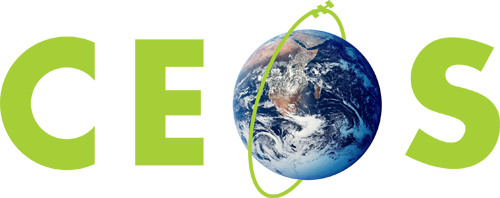 Committee on Earth Observation Satellites
Working Group on Capacity Building and Data Democracy
Eric C. Wood, USGS 
Jane Olwoch, SANSA
SIT Workshop Agenda Item #7
CEOS Action / Work Plan Reference
CEOS SIT Technical Workshop
EUMETSAT, Darmstadt, Germany
17th – 18th September 2015
Outstanding SIT Actions
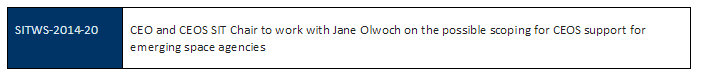 In most cases when space agencies and programmes are started, there are high expectations from governments to the local staff, but without adequate capacity, experience or local preparedness in terms of adequate technology for data acquisition, processing and dissemination; something that already exist in most CEOS agencies.

This proposal requests that CEOS consider becoming more active in the role of providing advice and giving support to emerging space agencies.
CEOS 2015-2017 Work Plan
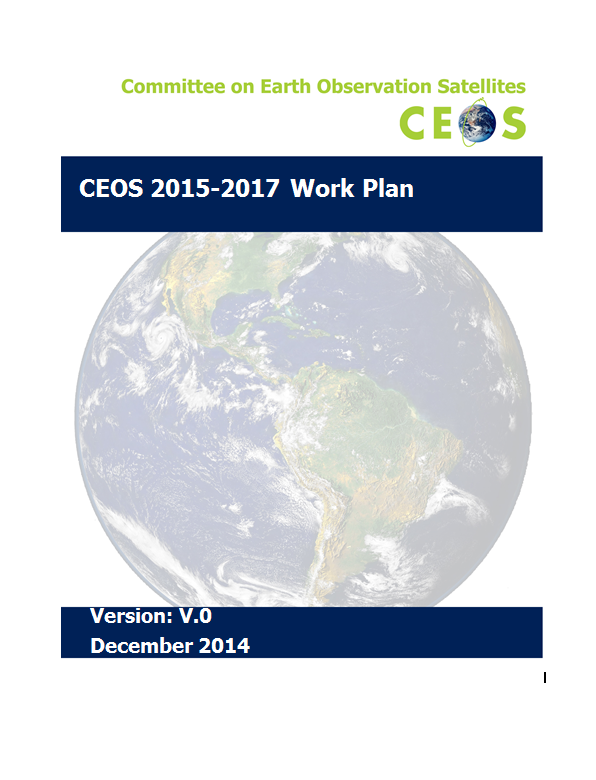 WGCapD Summary of Activities 2015-2017
4
Final SRTM Data Release
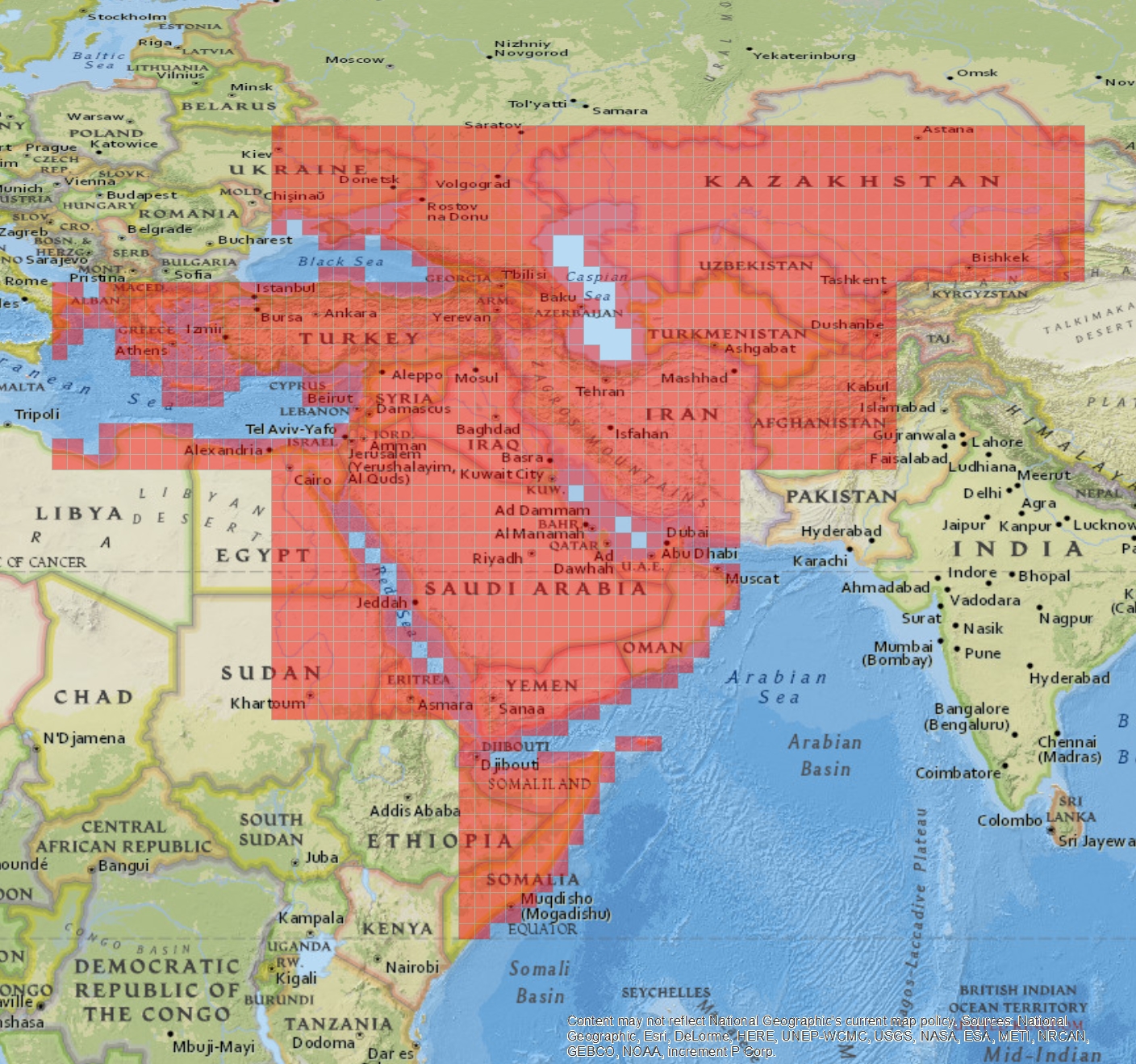 4TH and final release of NGA’s 30m SRTM elevation data

“Middle East”
SRTM Workshop , Pretoria, South Africa
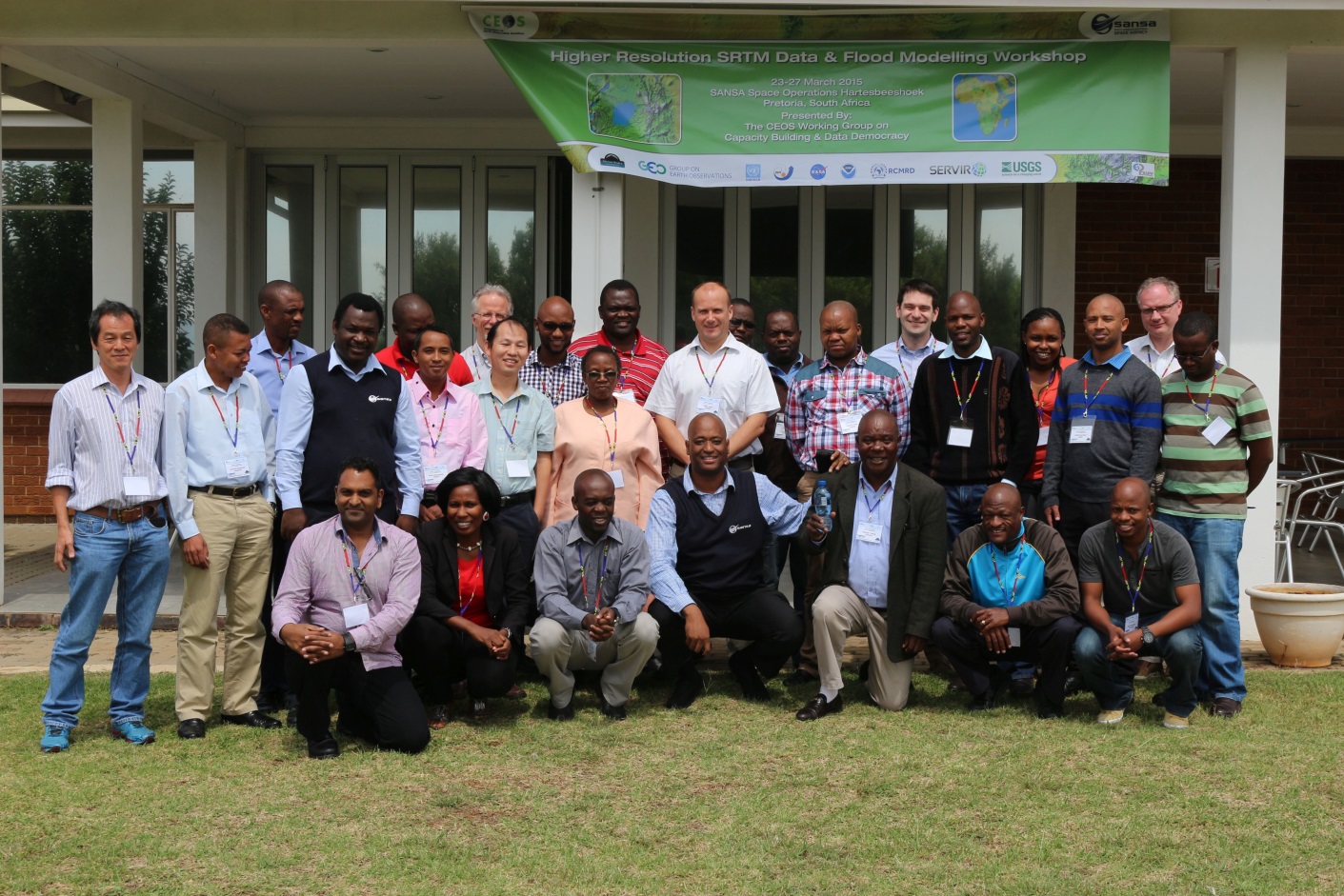 23 -27 March, 2015
22 participants, 
18 from outside South Africa.
Sponsors are SWF, GEO Secretariat, and UNOOSA
Thanks to  Patrick O’Brien (NOAA), Phila Sibandze (SANSA), and the CEOS Team
6
SRTM Workshop , Puebla,  Mexico
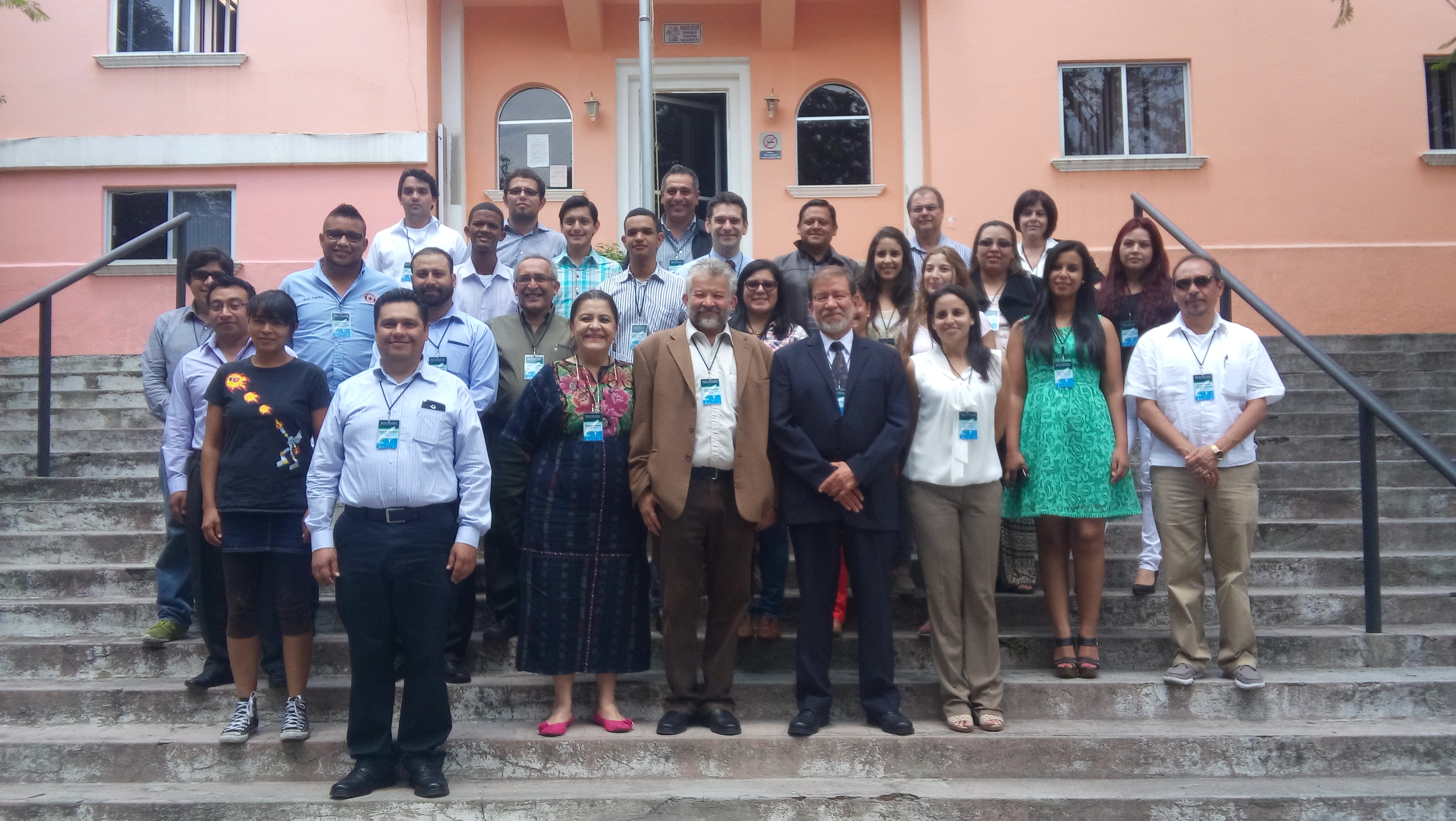 25 -29 May, 2015
Attended by 27 participants from 11 countries in Latin America
Sponsors are MCTP, SWF, GEO Secretariat, CRECTEALC, and INAOE
CEOS WGCapD SRTM-2 Workshops
WGCapD Summary of Activities 2015-2017
9
WGCapD Summary of Activities 2015-2017
(Q4 2015)
10
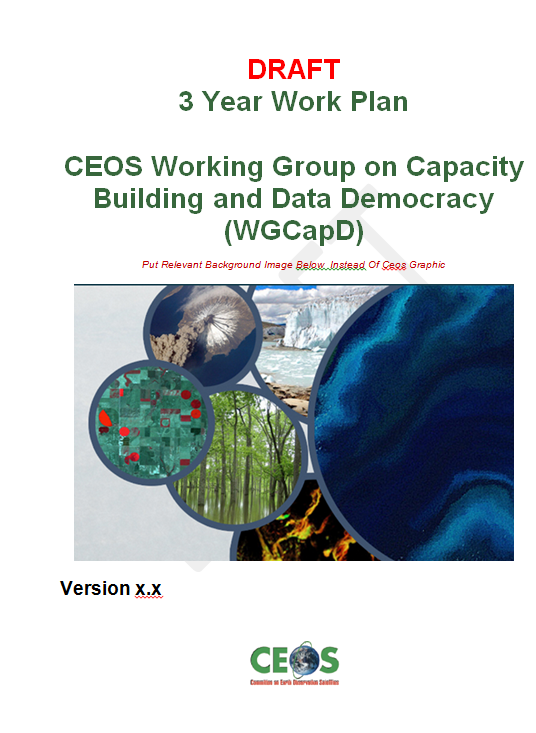 WGCapD Draft 3 Year WorkplanPlanned Outcomes
Increase access to data, products, and tools and ability to use them; 
Build awareness of new missions and datasets, and how to use the latter within the context of existing datasets; 
Increase the capacity of the WGs/VCs to provide their own capacity building (vs CapD doing it for them); and 
Improve communications and coordination between Agency and WG/VC/CapD capacity building and education activities as well as related international activities
WGCapD Summary of Activities 2015-2017
13
GEOCAB Portal
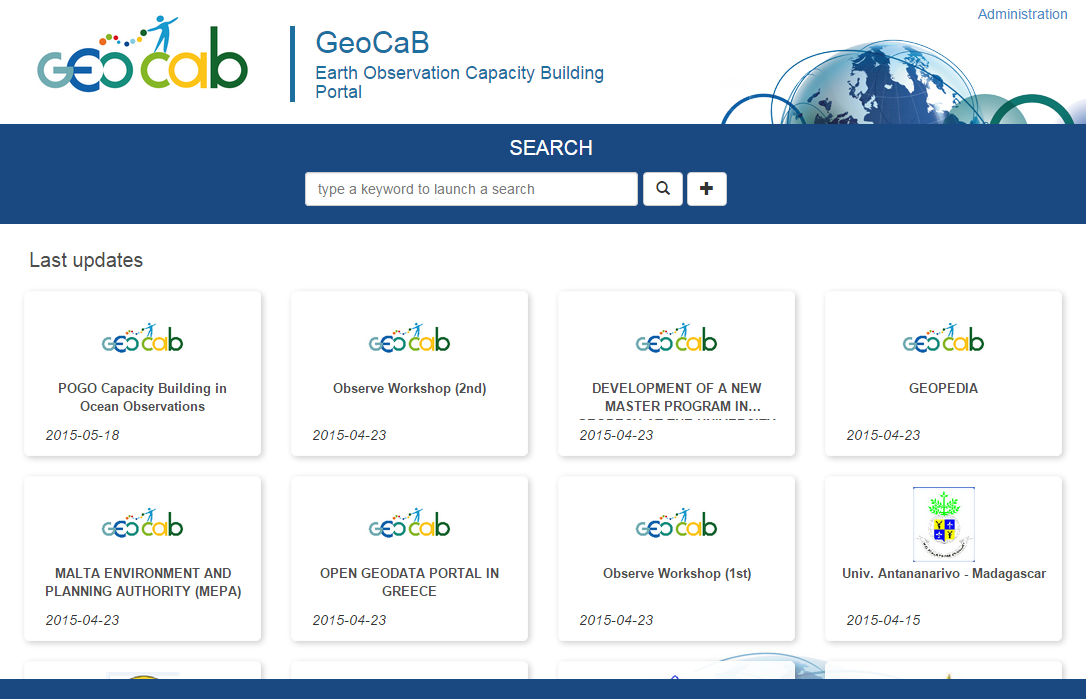 GEOCAB MOU
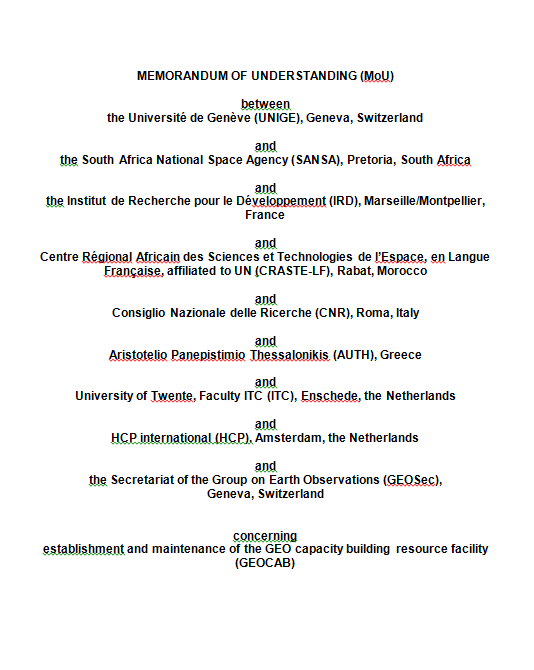 “It is further recalled that the international Committee on Earth Observation Satellites, CEOS, has expressed its formal support for this initiative and will engage space agencies to participate.”
“The intent of this agreement is to provide a mechanism for UNIGE, SANSA, IRD, CRASTE-LF, CNR, AUTH, ITC, HCP, CEOS WGCapD and GEOSec to more easily work together in mutually progressive and supportive activities which do not compromise either party or their relations with other parties not named in this agreement.”
WGCapD Summary of Activities 2015-2017
(Q3 2016)
16
WGCapD Summary of Activities 2015-2017
(Q4 2015)
17
WGCapD & WGDisasters Distance Education Course
Webinar Series on Remote Sensing Technology for Disaster Management
(INPE and ISRO)
http://ceos.org/meetings/wgcapd-distance-education-2015/

Comprehensive series of 8 introductory webinars that address the use of remote sensing technology for DM.
What makes this course unique?
Offered free of charge
Provides access to expertise from space agencies around the world
Links participants to a global network of experts and policymakers
Creates awareness about CEOS and the International Charter for Space and Major Disasters 
Provides access to datasets and useful tools available from CEOS Members
Builds skills on Disaster Management (DM)
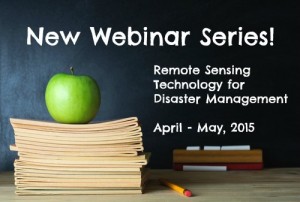 18
Developing an Online Approach to Capacity Building
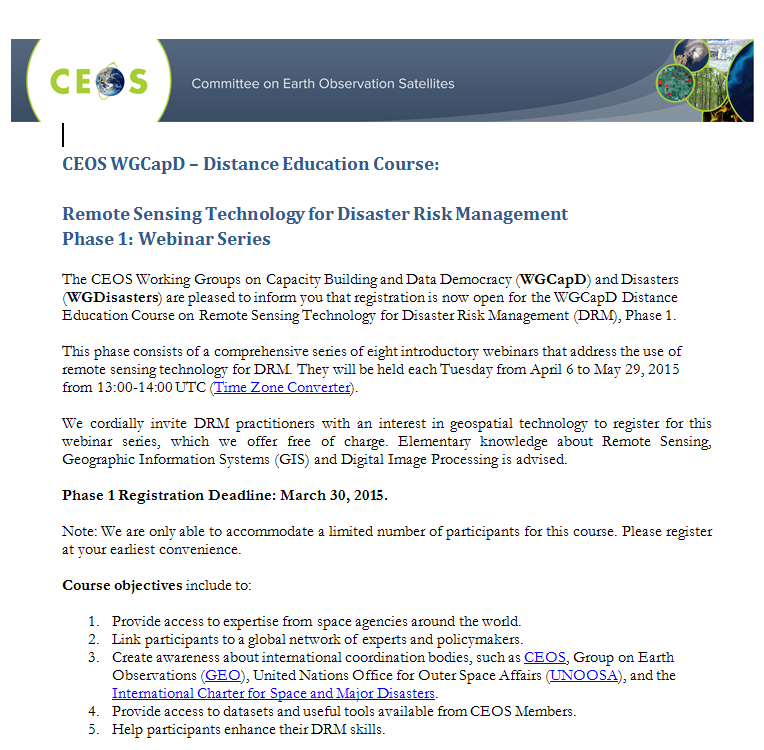 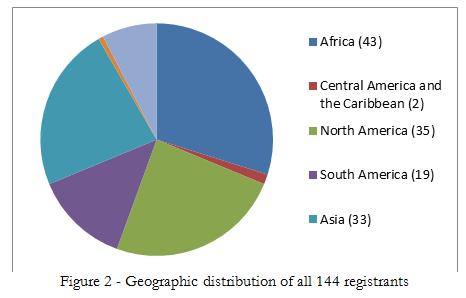 Webinar Course Development - 2015
WGCapD Summary of Activities 2015-2017
(Q4 2017)
20
WGCapD Summary of Activities 2015-2017
8
(Q4 2017)
21
WGCapD Summary of Activities 2015-2017
(Q4 2017)
22
New Activities
Highlight CEOS:
CEOS Exhibit at GEO Plenary / Ministerial
ESA/DLR webinar series on European SB EO (proposed)
Support VC WG
e.g., LSI, SEO and other ARD/data cube partners
Collaborate with  other CB activities/practitioners
CSA, Civil Security: Understanding the Risks, Preventing Disasters, and Mitigating the Impacts with Earth Observation 
CRETEALC , VLAB, ESA, VCs
Data Democracy;
AfriGEOSS, AmeriGEOSS
Directed webinar series
GEO XII Plenary / GEO Ministerial
Mexico City, Nov 9 – 13, 2015
Assisting SEO with CEOS Exhibition Booth
Focus #1:  Missions launched by CEOS since the last GEO Ministerial Summit (January 17, 2014)
Focus #2: New datasets released by CEOS 
Focus #3: Major contributions from CEOS to GEO (support of GEO flagships and SBAs)
Themes: limate change, disaster response, deforestation, and food security
Represent CEOS, USGEO and USGS at the AmeriGEOSS and AfriGEOSS  Side meetings
4th WGCapD Annual Meeting , Pretoria 18-20 March, 2015
Present  DLR, NASA, ESA, USGS, INPE, NOAA, UNOOSA, RCMRD, and SANSA.

ISRO, GEO, VLab (WMO-CGMS), SWF, NASA-SEO, NOAA, CRECTEALC (Mexico) and IRD attended virtually
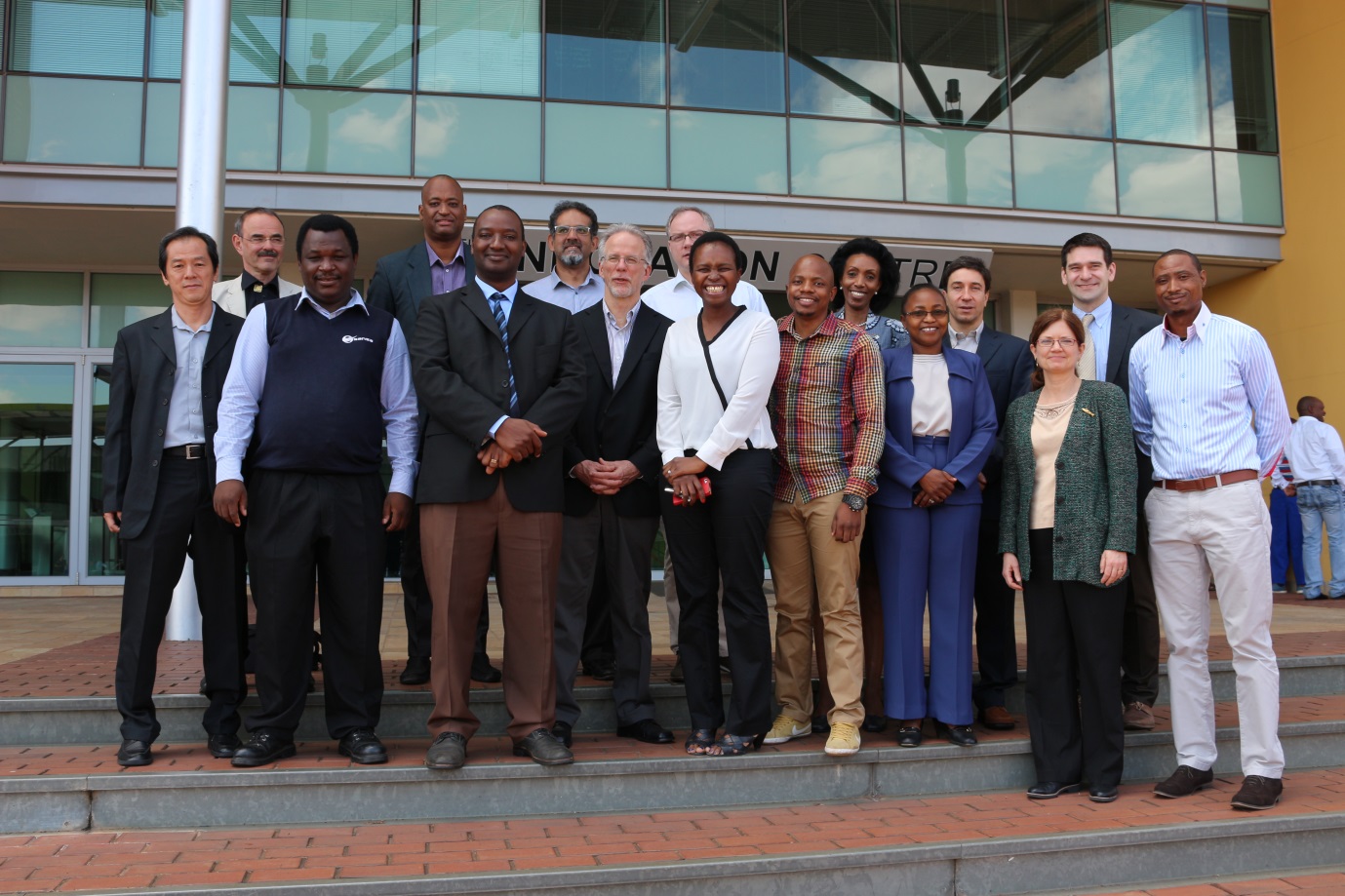 Next meeting:
NASA Langley, Virginia, US
(tentative)
25
WGCapD Leadership 2016-2017
Eric Wood (USGS) will complete his tenure as WGCapD Chair at the 29th CEOS Plenary 

Jane Olwoch (SANSA), present Vice Chair, will  assume the 
     role of Chair at that time

Senthil Kumar (ISRO/IIRS) is being proposed as the next Vice Chair.
26
Thank you

Eric Wood 
Chair


Jane Olwoch
Vice Chair
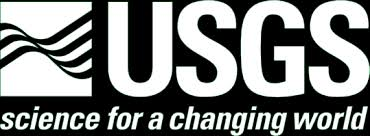 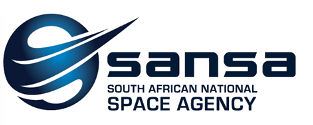 27